Testing
Ruth Anderson
UW CSE 160
Autumn 2022
1
Testing
Programming to analyze data is powerful
It’s useless (or worse!) if the results are not correct
Correctness is far more important than speed
2
Famous examples
Ariane 5 rocket (1996)
fault in the software in the inertial navigation system (link)

Therac-25 radiation therapy machine (1986/1987)
Fatal overdose due to software bugs and no external controls (link)
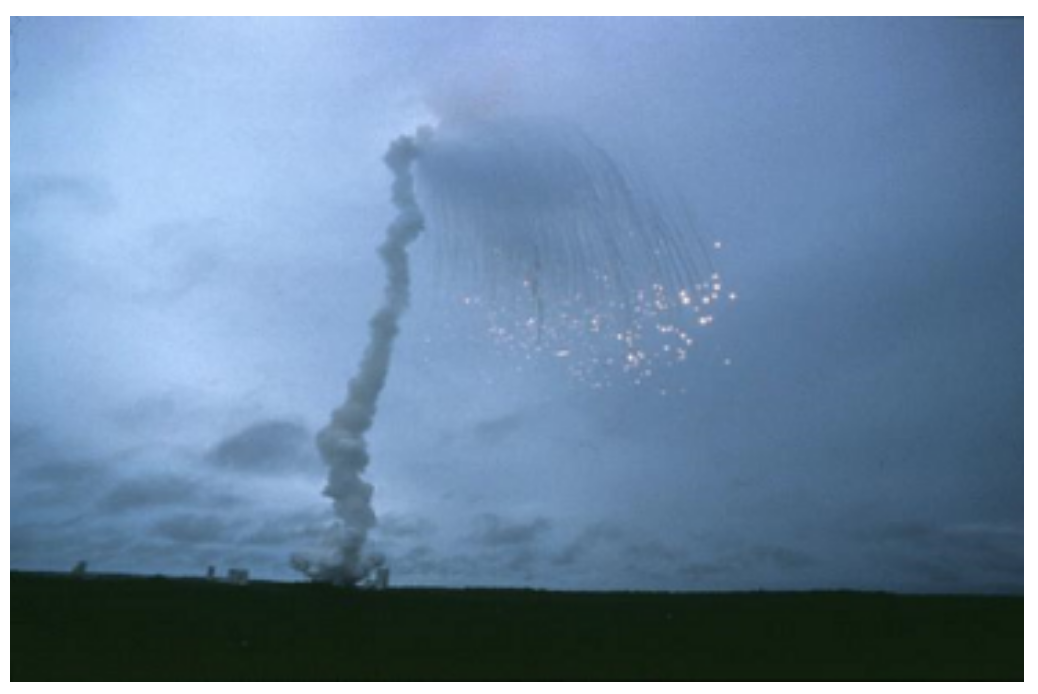 3
More recent examples
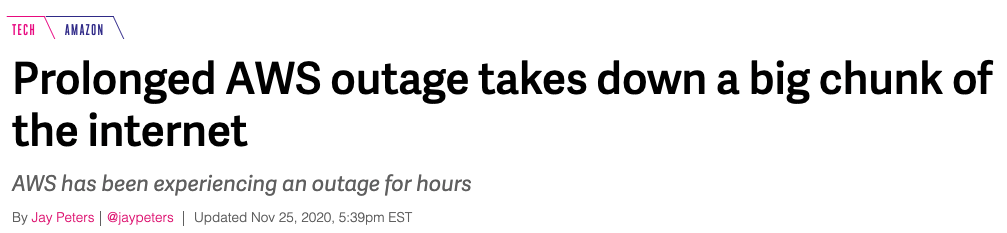 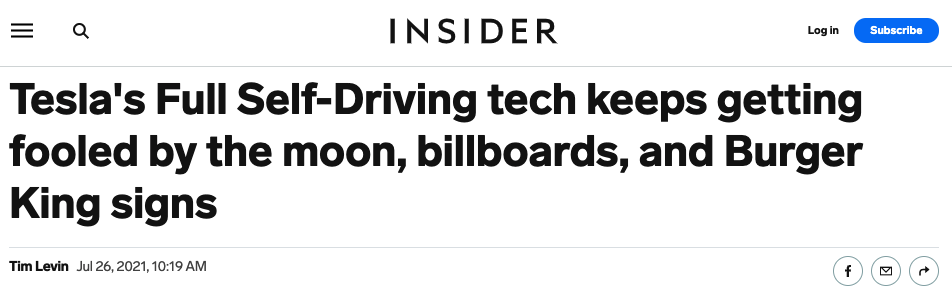 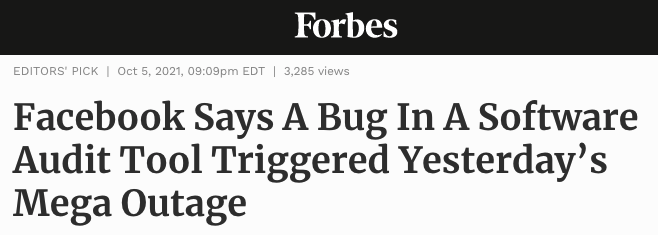 4
Testing does not prove correctness
“Program testing can be used to show the presence of bugs, but never to show their absence!”
                                                                   - Edsger Dijkstra

Testing can only increase our confidence in program correctness.
Exhaustive testing (e.g. testing all possible inputs) is generally not possible
Instead we have to be smart about testing
5
Testing ≠ debugging
Testing:  determining whether your program is correct
Doesn’t say where or how your program is incorrect
Debugging:  locating the specific defect in your program, and fixing it
2 key ideas:
divide and conquer
the scientific method
6
Testing your program
How do you know your program is right?
Compare its output to a correct output
How do you know a correct output?
Real data is big
You wrote a computer program because it is not convenient to compute it by hand
Use small inputs so you can compute the expected output by hand
We did this in HW2, HW3 & HW4 with small data sets
7
Testing parts of your program
Often called “unit testing”
Testing that the output of individual functions is correct.
8
How to write a test
An example test for sum:

assert sum([1, 2, 3]) == 6
Call the function
9
How to write a test
An example test for sum:

assert sum([1, 2, 3]) == 6
Input (sometimes called “test data”)
Input should be simple, easy to calculate the expected output by hand
10
How to write a test
An example test for sum:

assert sum([1, 2, 3]) == 6
Expected output
11
How to write a test
An example test for sum:

assert sum([1, 2, 3]) == 6
Ask Python to do the check for us
assert True does nothing
assert False crashes the program
and prints a message
12
How to write a test
An example test for sqrt:

assert sqrt(2) == 1.41421356237…
Is this a proper way to test this function?
13
How to write a test
An example test for sqrt:

assert sqrt(2) == 1.41421356237…

assert math.abs(sqrt(2) – 1.414) < 0.001
Be careful about floating point comparison!
See example from lecture
14
How to write a good test suite
Test suite: a collection of test cases used to test a program
Property:
Good coverage of input space
Good coverage of code execution (do not always know what the code is beforehand)
Address boundary cases
15
Example (input space coverage)
def abs(x):
"""
Takes in an integer x and returns the absolute value of that integer."""
	if x > 0:
		return x
	else:
		return –x

What are the possible categories of values x can take?
x > 0, x < 0, or x = 0
16
Example (code coverage)
def abs(x):
"""
Takes in an integer x and returns the absolute value of that integer."""
	if x > 0:
		return x
	else:
		return –x

What are the possible paths to go through this function?
17
Example (code coverage)
def abs(x):
"""
Takes in an integer x and returns the absolute value of that integer."""
	if x > 0:
		return x
	else:
		return –x

assert abs(5) == 5
18
Example (code coverage)
def abs(x):
"""
Takes in an integer x and returns the absolute value of that integer."""
	if x > 0:
		return x
	else:
		return –x

assert abs(-2) == 2
19
Example (code coverage)
def abs(x):
"""
Takes in an integer x and returns the absolute value of that integer."""
	if x > 0:
		return x
	else:
		return –x

assert abs(5) == 5
assert abs(-2) == 2
20
Example (code coverage)
def abs(x):
"""
Takes in an integer x and returns the absolute value of that integer."""
	if x > 1:
		return x
	else:
		return –x

assert abs(5) == 5  # pass
assert abs(-2) == 2  # pass
100% code coverage, but abs(1) won't produce the right output!
A bug!
21
Example (boundary cases)
def abs(x):
"""
Takes in an integer x and returns the absolute value of that integer."""
	if x > 0:
		return x
	else:
		return –x

What are the possible boundary cases to test?
assert abs(0) == 0
22
Coming up with good test cases
Think about and test “corner cases”
Numbers:
int vs. float values (remember not to test for equality with floats)
Zero
Negative values
Lists:
Empty list
Lists containing duplicate values (including all the same value)
Lists in ascending order/descending order
Mix of types in list (if specification does not rule out)
23
How to write a good test suite
Test suite: a collection of test cases used to test a program
Property:
Good coverage of input space
Good coverage of code execution (do not always know what the code is beforehand)
Address boundary cases
24
[Speaker Notes: Try to finish in 20 mins (3:50)]
Another example (discussion)
def find_max(lst):
"""
Takes in a list of integers lst and returns the maximum value in the list. If the list is empty, return None."""
25
[Speaker Notes: 10 mins (5 minute work + 5 minute demo)?]
Testing approaches
Black box testing - Choose test data without looking at the implementation, just test behavior mentioned in the specification (or doc-string)
 
Glass box (white box, clear box) testing  -Choose test data with knowledge of the implementation. Test that all paths through your code are exercised and correct. Examples: 
If statement with several elifs, make sure your test cases will execute all branches
For loop, test if it is executed never, once, >1, max times
26
Tests prevent you from introducing errors when you modify a function body
Regression testing
Whenever you find a bug (not from an existing test)
Add a new test case with the input that exposes the bug and the expected output to the test suite
Verify that the test suite fails
Fix the bug
Verify the fix
Do NOT remove tests - protects against reintroducing the same bug later
27
When to write tests
Two possibilities:
Write code first, then write tests
Write tests first, then write code
It’s best to write tests first
If you write the code first, you remember the implementation while writing the tests (confirmation bias!)
You are likely to make the same mistakes that you made in the implementation (e.g. assuming that negative values would never be present in a list of numbers)
If you write the tests first, you will think more about the functionality than about a particular implementation
You might notice some aspect of behavior that you would have made a mistake about, some special case of input that you would have forgotten to handle
28
Where to write test cases
At the top level:  is run every time you load your program
def hypotenuse(a, b):
  … body of hypotenuse …
assert hypotenuse(3, 4) == 5
assert hypotenuse(5, 12) == 13

In a test function:  is run when you invoke the function 
def hypotenuse(a, b):
  … body of hypotenuse …
def test_hypotenuse():
  assert hypotenuse(3, 4) == 5
  assert hypotenuse(5, 12) == 13
# test_hypotenuse()
(As in HW 2)
(As in HW 3 & 4)
29
What not to test
Input types not described in the specification

def abs(a):
"""
Takes in an integer and returns the absolute value of that integer."""

Example of unnecessary tests:
abs(0.01)
abs('hi')
abs([])
30
What not to test
Function behaviors not described in the specification

def roots(a, b, c):
  """
  Returns a list of the two roots of ax**2 + bx + c = 0.
  """
  
What is wrong with this test?
assert roots(1, 0, -1) == [-1, 1]
The specification did not imply that this should be the order these two roots are returned.
31
Write the whole test
A common mistake:
Write the function
Make up test inputs
Run the function
Use the result as the expected output – BAD!!
You didn’t write a full test: only half of a test!
Created the tests inputs, but not the expected output
The test does not determine whether the function is correct
Only determines that it continues to be as correct (or incorrect) as it was before
32
It's HARD to write good tests!
Requires:
Good understanding of specification and function behavior with different inputs
Overcoming confirmation bias (especially if you have already written the code)
Adopt an adversarial mindset
33
Assertions are not just for test cases
Use assertions throughout your code
Documents what you think is true about your algorithm
E.g., assert 0 <= index < len(my_list)
Lets you know immediately when something goes wrong
The longer between a code mistake and the programmer noticing, the harder it is to debug
34
[Speaker Notes: Have 4 mins remaining]
Assertions make debugging easier
Common, but unfortunate, course of events:
Code contains a mistake (incorrect assumption or algorithm)
Intermediate value (e.g., in local variable, or result of a function call) is incorrect
That value is used in other computations, or copied into other variables
Eventually, the user notices that the overall program produces a wrong result
Where is the mistake in the program?  It could be anywhere.
Suppose you had 10 assertions evenly distributed in your code
When one fails, you can localize the mistake to 1/10 of your code (the part between the last assertion that passes and the first one that fails)
35
Where to write assertions
Function entry:  are arguments of expected type/size/value/shape?
Place blame on the caller before the function fails
Function exit:  is result correct?
Places with tricky or interesting code
Assertions are ordinary statements; e.g., can appear within a loop:
for n in my_numbers:
  assert type(n) == int or type(n) == float
36
Where not to write assertions
Don’t clutter the code
(Same rule as for comments)
Don’t write assertions that are certain to succeed
The existence of an assertion tells a programmer that it might possibly fail
a = 5
assert a == 5  # Not needed!
Don’t need to write an assertion if the following code would fail informatively:
assert type(name) == str
print("Hello, " + name)
Write assertions where they may be useful for debugging
37
Conclusion
Testing doesn't prove correctness, only increase confidence in program correctness
Writing a good test suite is hard, but can use heuristics including:
Good coverage of input space
Good coverage of code execution (not always known beforehand)
Address boundary cases
Write tests before you write the code!
Good tests help with debugging
38
Next step 
Try adding more tests for your homework!
Only after you make sure you know what the function behavior should be, of course…
Add more tests for the final exam!
Our provided tests won't cover all cases - up to you to read the specification carefully and add more tests!
39
What to write assertions about
Results of computations
Correctly-formed data structures
assert 0 <= index < len(mylist)
assert len(list1) == len(list2)
40
Tests outside of function body are for behavior described in the specification
def roots(a, b, c):
  """Returns a list of the two roots of ax**2 + bx + c."""
  
What is wrong with this test?
assert roots(1, 0, -1) == [-1, 1]

Does the specification imply that this should be the order these two roots are returned?
Assertions inside a routine can be used for implementation-specific behavior
41
Tests prevent you from introducing errors when you modify a function body
Abstraction:  the implementation details do not matter
As long as the specification of the function remains the same, tests of the external behavior of the function should still apply.

Preventing introducing errors when you make a change is called “regression testing”
42
Don’t write meaningless tests
def mean(numbers):
  """Returns the average of the argument list.
     The argument must be a non-empty list of numbers."""
  return sum(numbers)/len(numbers) 

Unnecessary tests.  Don’t write these:
mean([1, 2, "hello"])
mean("hello")
mean([])

Finally: Be aware that tests might not reveal all existing/possible errors
43
What to test?
def isBigger(x, y): 
    """ Assumes x and y are ints.
        Returns True if x is greater than y, 
	 and False otherwise.
    """
44
Tests might not reveal an error
# Example for Python 2, not Python 3
def mean(numbers):
  """Returns the average of the argument list.
     The argument must be a non-empty list of numbers."""
  return sum(numbers)/len(numbers)
# Tests
assert mean([1, 2, 3, 4, 5]) == 3
assert mean([1, 2.1, 3.2]) == 2.1

This implementation is elegant, but wrong (in Python 2)!

mean([1, 2, 3, 4])
45
[Speaker Notes: Works in Python 3]
def isPrime(x): 
    """Assumes x is a nonnegative int 
    Returns True if x is prime; False otherwise""" 
if x <= 2: 
    return False 
for i in range(2, x): 
    if x % i == 0: 
        return False 
return True
46